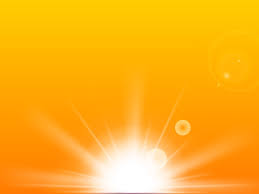 Kebutuhan Dasar Manusia
KEBUTUHAN ELEKTROLIT
Na
Mg
Na
K
Ca
K
Ca
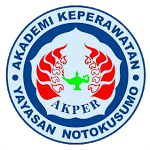 Mg
Linda Widyarani, S.Kep., Ns., M.Kep
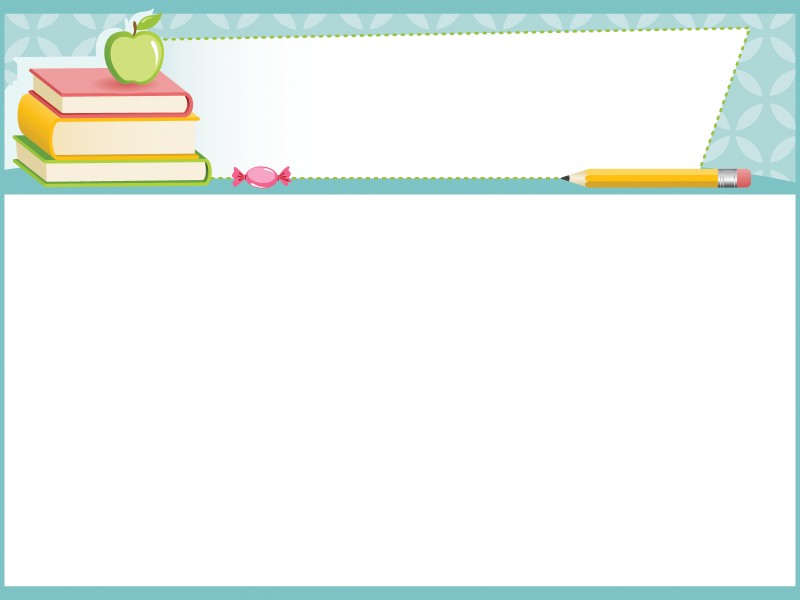 TOPIK :
Pengertian Elektrolit 
Kebutuhan Elektrolit 
Ketidakseimbangan Elektrolit 
	a. Hiponatremia – Hipernatremia 
	b. Hipokalemia – Hiperkalemia 
	c. Hipocalsemia – Hipercalsemia 
	d. Hipomagnesemia – Hipermagnesemia
	e. Hipophosphatemia – Hiperphosphatemia
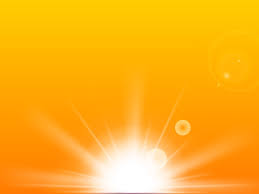 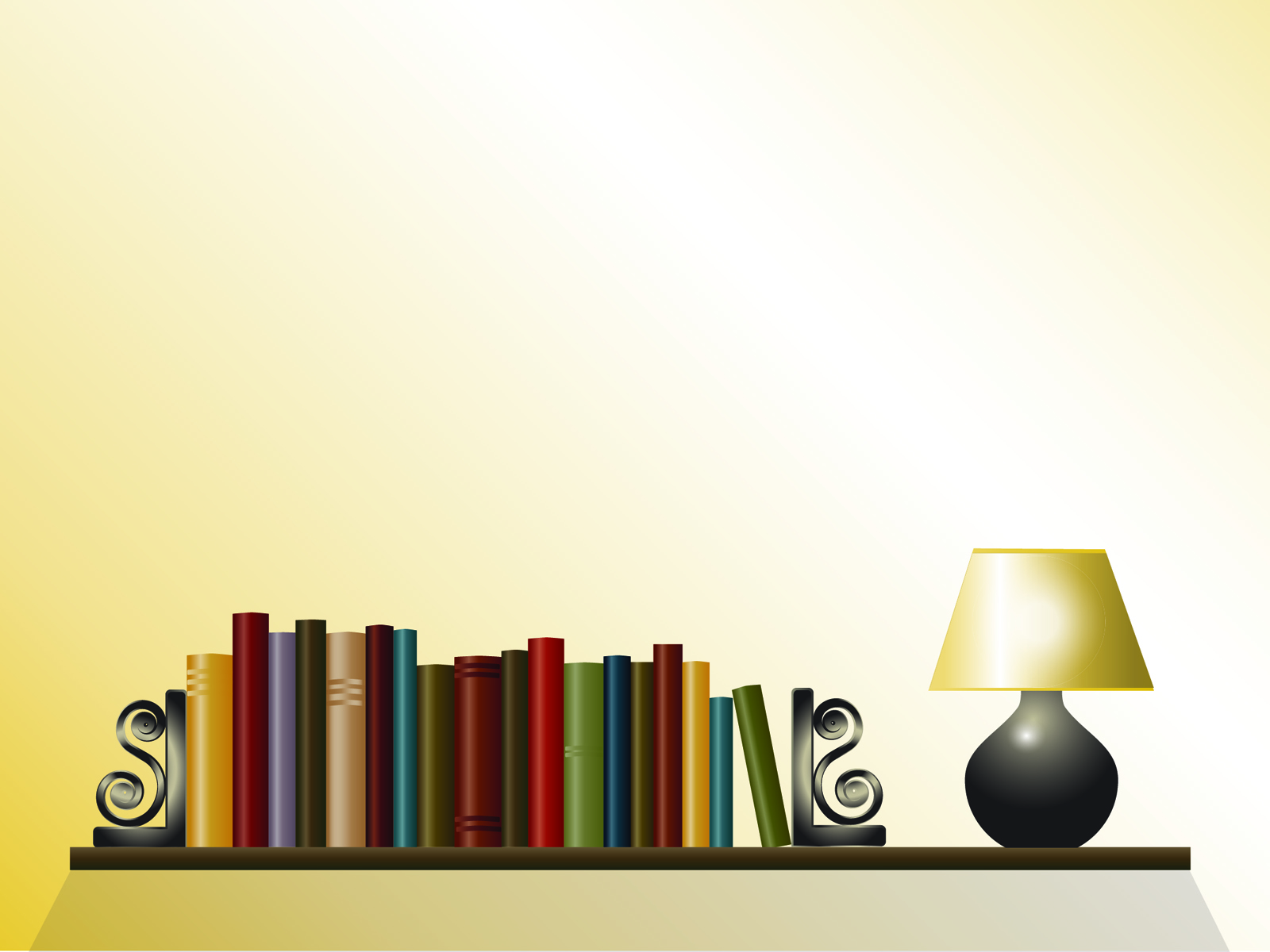 Kebutuhan Dasar Manusia
APAKAH ITU ELEKTROLIT ?
ELEKTROLIT
Senyawa di dalam larutan yang berdisosiasi menjadi partikel yang bermuatan (ion) positif atau negatif.
Ion bermuatan positif 
disebut KATION
Ion bermuatan negatif 
disebut ANION
Misalnya: 
Natrium (Na), Kalium (K), Magnesium (Mg), Phosphat (P)
Misalnya: Clorida (Cl)
KEBUTUHAN ELEKTROLIT
NATRIUM : 
135 – 145 mEq/L
KALIUM : 
3,5 – 5 mEq/L
PHOSPHAT : 
2,5 – 4,5 mg/dL
KALSIUM : 
8,9 – 10,1 mg/dL
MAGNESIUM : 
1,5 – 2,5 mEq/L
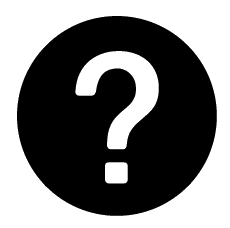 KETIDAKSEIMBANGAN ELEKTROLIT
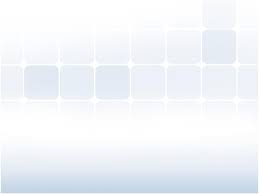 HIPONATREMIA - HIPERNATREMIA
PENYEBAB :
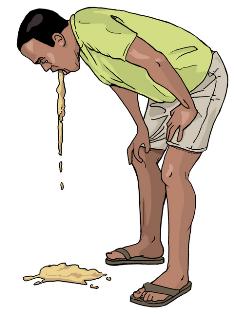 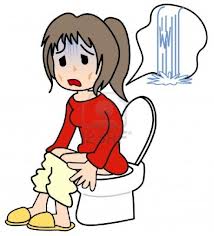 HIPONATREMIA

< 135 mEq/L
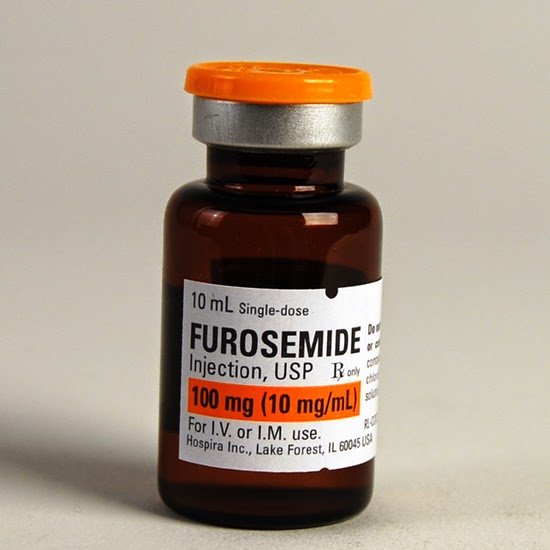 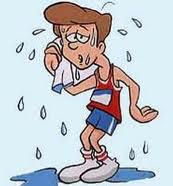 Manifestasi Klinis :
Kulit teraba hangat dan basah, keliatan kemerahan
Perubahan status mental (misalkan : bingung, delirium, kejang, koma)
Hb & Hmt tiba-tiba menurun, tanpa ada perdarahan
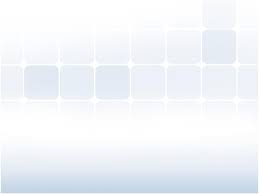 HIPONATREMIA - HIPERNATREMIA
PENYEBAB :
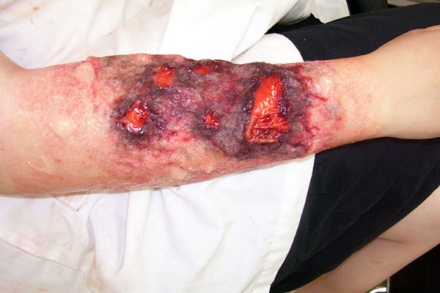 HIPERNATREMIA

> 145 mEq/L
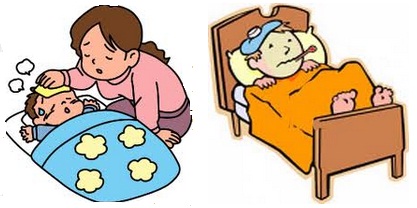 Manifestasi Klinis :
Lidah merah, kering dan bengkak, 
Sangat haus, mukosa membran kering dan kaku,
Pada hipernatremia berat, dpt terjadi disorientasi & halusinasi
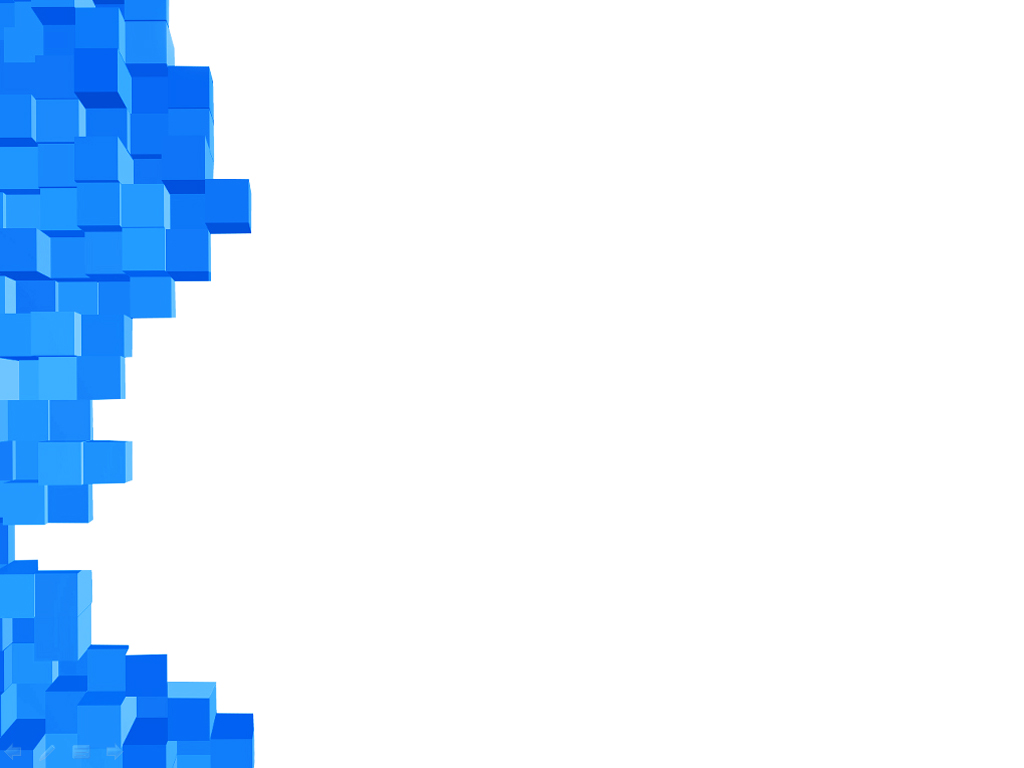 ANALISA KASUS
Seorang pasien datang di IGD, dg kondisi bagian punggung dan dada mengalami luka bakar. Kadar natrium pasien adalah 190 mEq/L. Pasien tampak disorientasi dan halusinasi. 

Apakah gangguan yang dialami oleh pasien?
HIPERNATREMIA
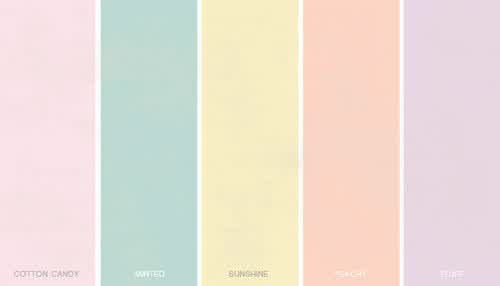 ANALISA KASUS
Seorang pasien datang di IGD dg riwayat penggunaan obat furosemid berlebih. Pasien tampak berkeringat berlebihan. Kadar natrium pasien adalah 130 mEq/L. Apakah gangguan yg dialami pasien?

Apakah gangguan yang dialami oleh pasien?
HIPONATREMIA
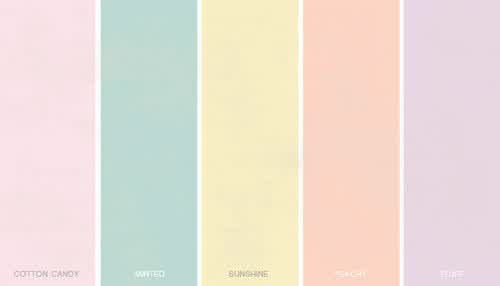 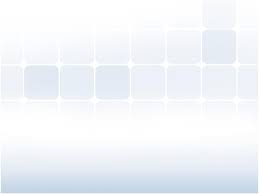 HIPOKALEMIA - HIPERKALEMIA
PENYEBAB :
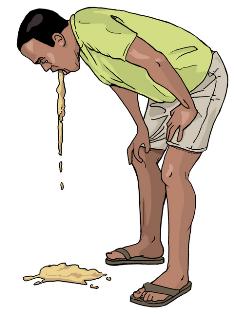 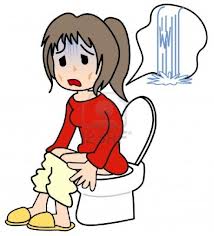 HIPOKALEMIA

< 3,5 mEq/L
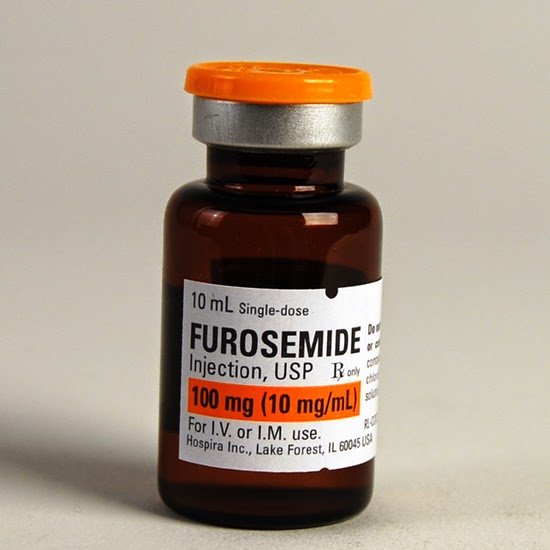 Manifestasi Klinis :
Perubahan status mental (misalnya: depresi, bingung, agitasi) ; 
Neuromuskuler (misalkan : vertigo, lelah, kelemahan otot, paralisis) ;
Jantung : aritmia, hipotensi
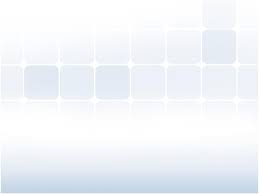 HIPOKALEMIA - HIPERKALEMIA
PENYEBAB :
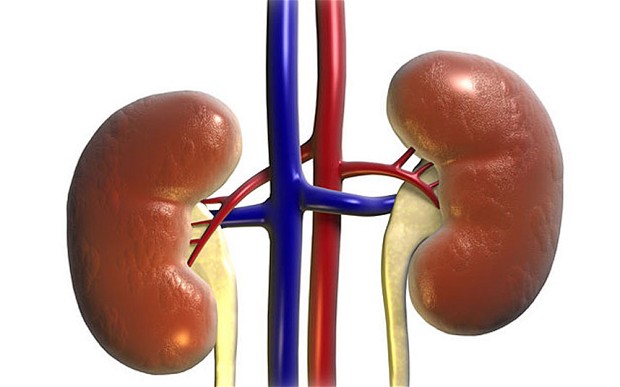 GAGAL GINJAL
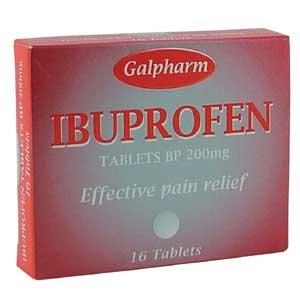 HIPERKALEMIA

> 5 mEq/L
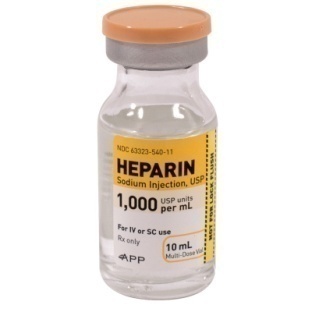 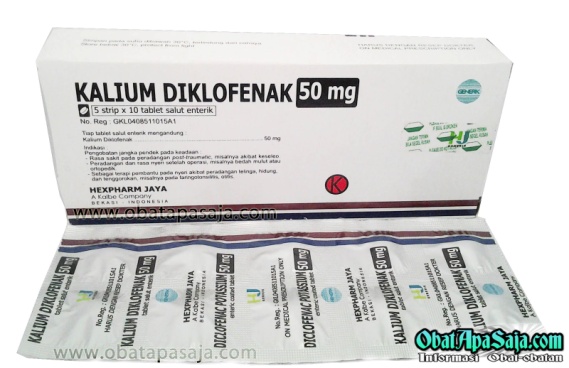 Manifestasi Klinis :
Kejang perut dan mual ; lemas dan kesemutan pada ekstremitas ; oliguria ; bradikardia
OBAT NSAIDs
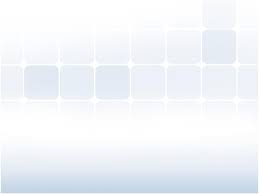 ANALISA KASUS
Seorang pasien datang di IGD, diantar keluarganya, dengan kondisi agitasi. Hasil pemeriksaan EKG menunjukkan adanya aritmia jantung. Hasil pengkajian perawat, didapatkan hasil bahwa pasien mengalami diare sejak 3 hari yang lalu. 

Apakah cek laboratorium elektrolit yang harus diperiksa?
KALIUM
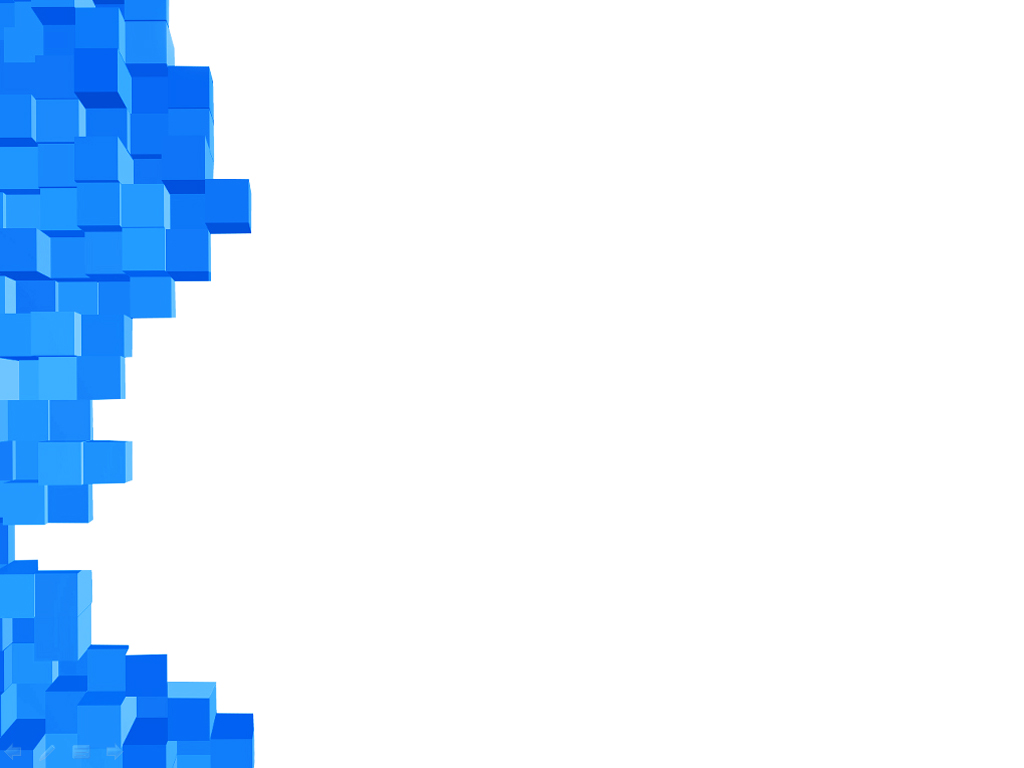 ANALISA KASUS
Seorang pasien datang di IGD, dg kondisi kejang. Kulit teraba hangat dan basah. Tidak ada tanda perdarahan. Pemeriksaan darah vena menunjukkan Hb 9,2 gr/dl.   

Apakah cek laboratorium elektrolit yang harus diperiksa?
NATRIUM
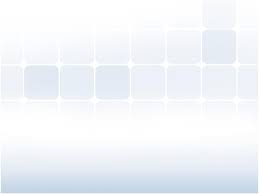 ANALISA KASUS
Seorang pasien datang di IGD, dg keluhan lemas, mual dan kram perut. Hasil pengkajian perawat, pasien mengalami bradikardia. 

Apakah cek laboratorium elektrolit yang harus diperiksa?
KALIUM
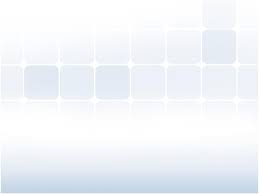 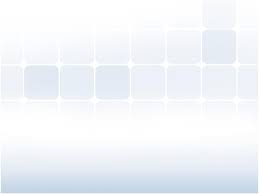 HIPOCALCEMIA - HIPERCALCEMIA
PENYEBAB :
Intake kalsium yg inadekuat, gangguan absorbsi kalsium & kehilangan kalsium.
	Defisiensi vitamin D
HIPOCALCEMIA

< 8,9 mEq/L
Manifestasi Klinis :
Kesemutan pada jari, mulut & kaki ; 
Kram otot dan kejang
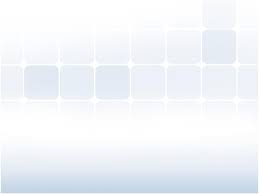 HIPOCALCEMIA - HIPERCALCEMIA
PENYEBAB :
Kanker
HIPERCALCEMIA

> 10,1 mEq/L
Manifestasi Klinis :
Neurologi :  Lelah, kelemahan otot, berkurangnya refleks tendon.
Manifestasi Klinis :
Traktus gastrointestinal : Anoreksia, mual, muntah, konstipasi, nyeri abdomen 
Traktus urinarius : Poliuria dan polidipsia
ANALISA KASUS
Seorang pasien datang di IGD, dg kondisi kejang, kesemutan pada jari, mulut dan kaki. Keluhan sudah terjadi sejak 2 hari yll. Kadar kalsium 7,1 mEq/L dan  natrium 140 mEq/L. Apakah gangguan yg dialami pasien?

Apakah gangguan elektrolit yang diderita pasien?
HIPOCALCEMIA
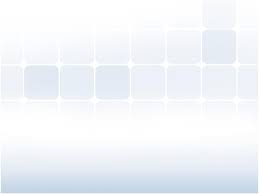 ADA PERTANYAAN ?
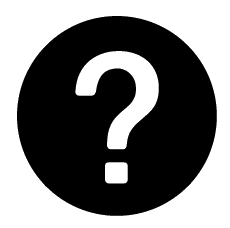 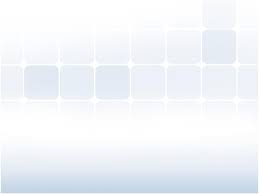 HIPOMAGNESEMIA  - HIPERMAGNESEMIA
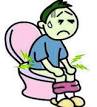 PENYEBAB :
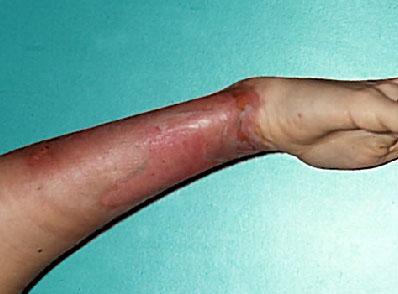 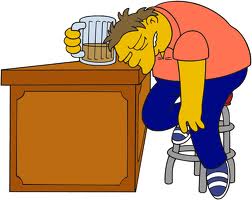 HIPOMAGNESEMIA

< 1,5 mEq/L
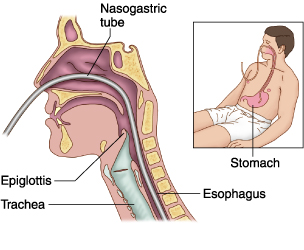 Manifestasi Klinis :
Takikardia, hipertensi ; perubahan status mental (misalkan : halusinasi) ; 
Penurunan tingkat kesadaran (misalkan : apatis) ; kram kaki & parestesia
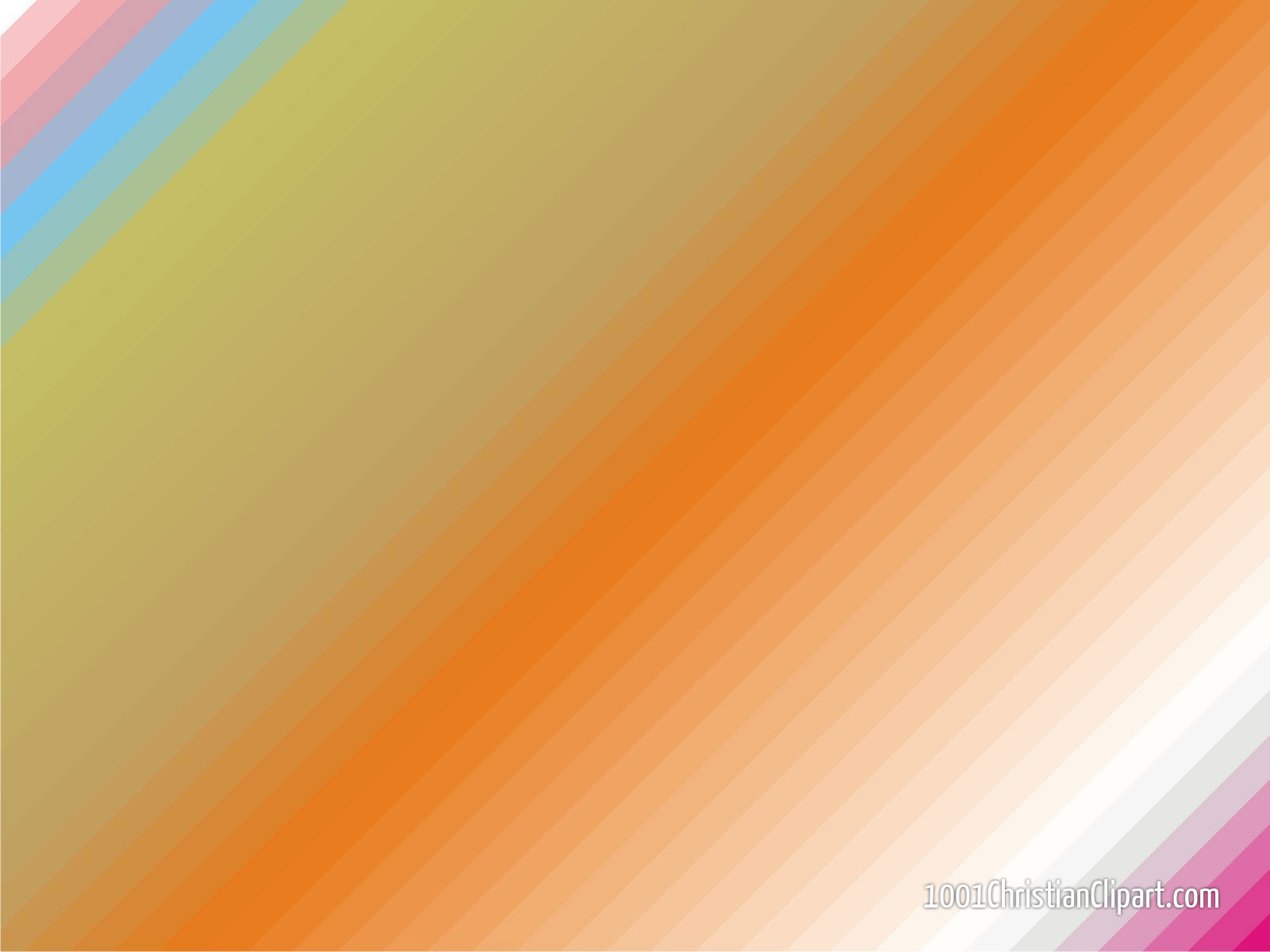 ANALISA KASUS
Seorang pasien datang di IGD, dg keluhan diare sejak 2 hari yang lalu. Frekuensi diare 4-6 x per hari. Feses cair. 

Apakah cek laboratorium elektrolit yang harus diperiksa?
NATRIUM, KALIUM  & MAGNESIUM
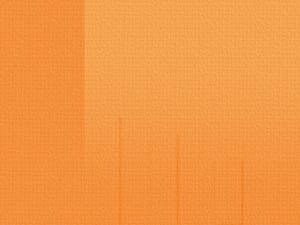 ANALISA KASUS
Seorang pasien datang di IGD, dg riwayat konsumsi alkohol 8 botol per hari. Pasien datang dg kondisi haluasinasi penglihatan. 
Hasil pemeriksaan perawat menunjukkan TD 160/100 mmHg dan HR 120 x/menit. 

Apakah cek laboratorium elektrolit yang harus diperiksa?
MAGNESIUM
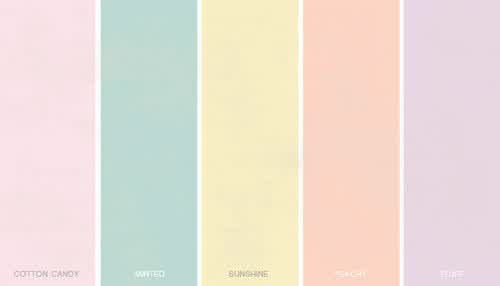 ANALISA KASUS
Berdasarkan keluhan pasien tersebut, apakah gangguan yang dialami pasien jika diperoleh hasil kadar magnesium didalam darah adalah 1,2 mEq/L? 

Apakah gangguan yang dialami pasien?
HIPOMAGNESEMIA
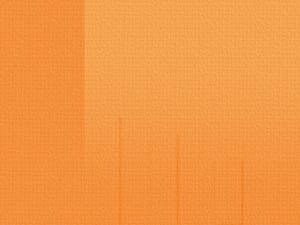 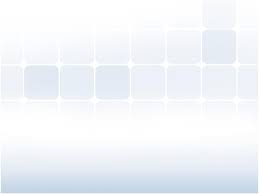 HIPOMAGNESEMIA  - HIPERMAGNESEMIA
PENYEBAB :
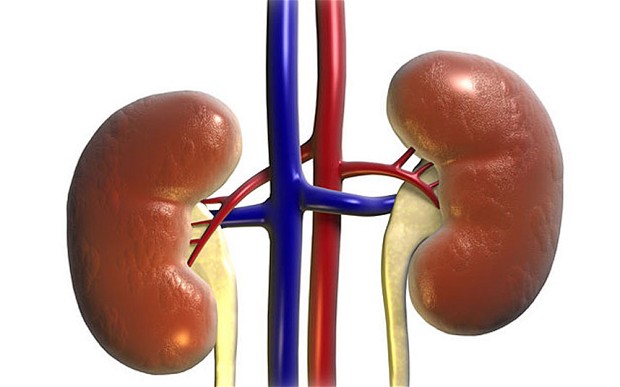 GAGAL GINJAL
HIPERMAGNESEMIA

>  2,5 mEq/L
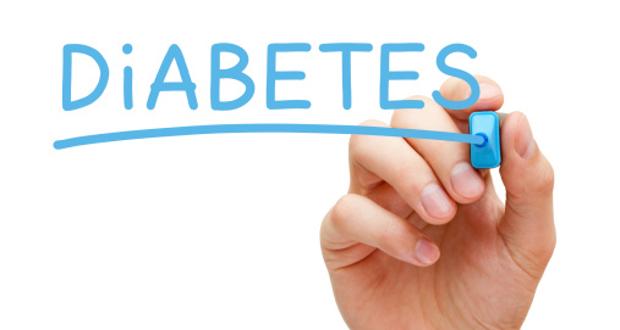 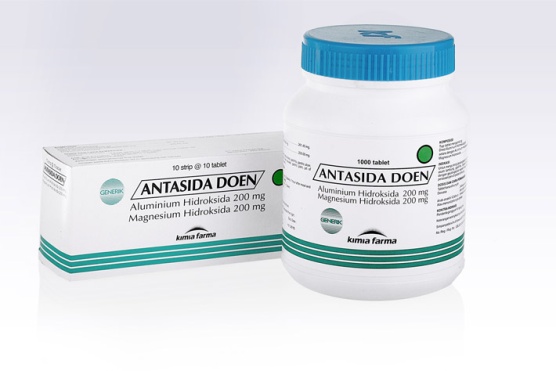 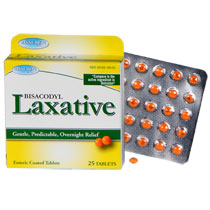 Manifestasi Klinis :
Diaforesis, wajah kemerahan dan sensasi panas ; 
Hipotensi, bradikardia ; 
Kelemahan & paralisis otot.
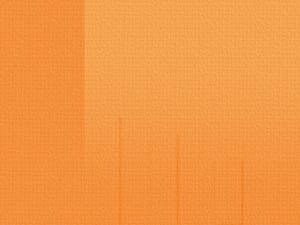 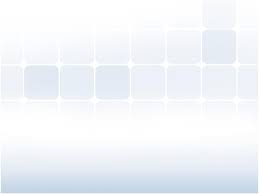 HIPOPHOSPHATEMIA  - HIPERPHOSPHATEMIA
PENYEBAB :
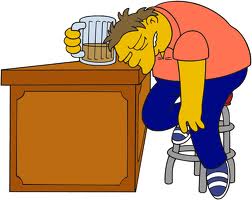 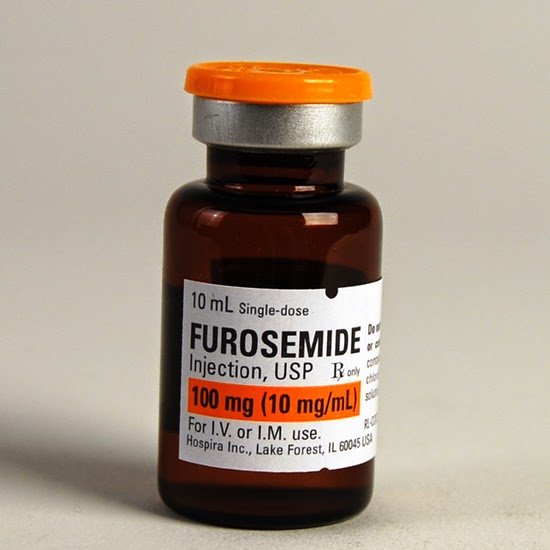 HIPOPHOSPHATEMIA

<  2,5 mg/dL
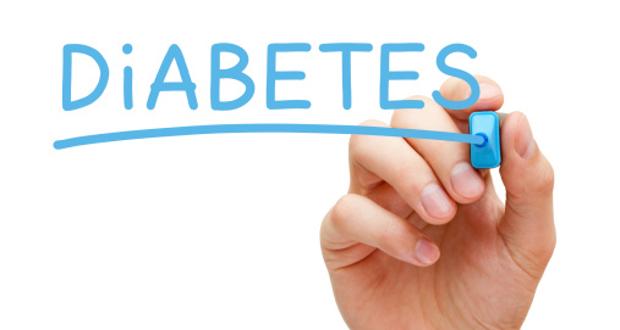 Manifestasi Klinis :
Kelemahan ; 
Parestesia, kejang
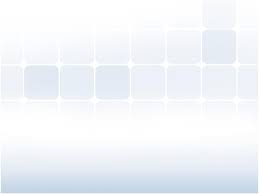 HIPOPHOSPHATEMIA  - HIPERPHOSPHATEMIA
PENYEBAB :
HIPERPHOSPHATEMIA

> 4,5 mg/dL
GAGAL GINJAL
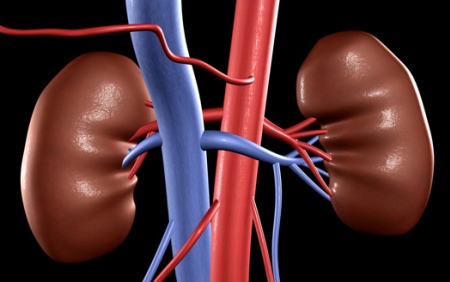 Manifestasi Klinis :
Mual dan muntah ; 
Takikardia
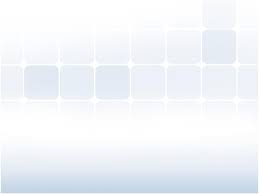 ADA PERTANYAAN ?
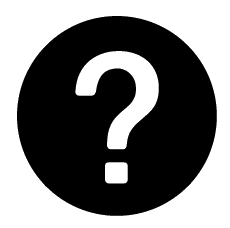 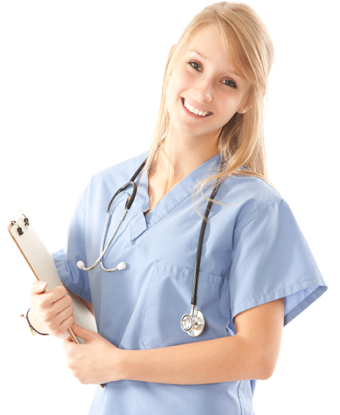 TERIMAKASIH